Kredit und seine Arten
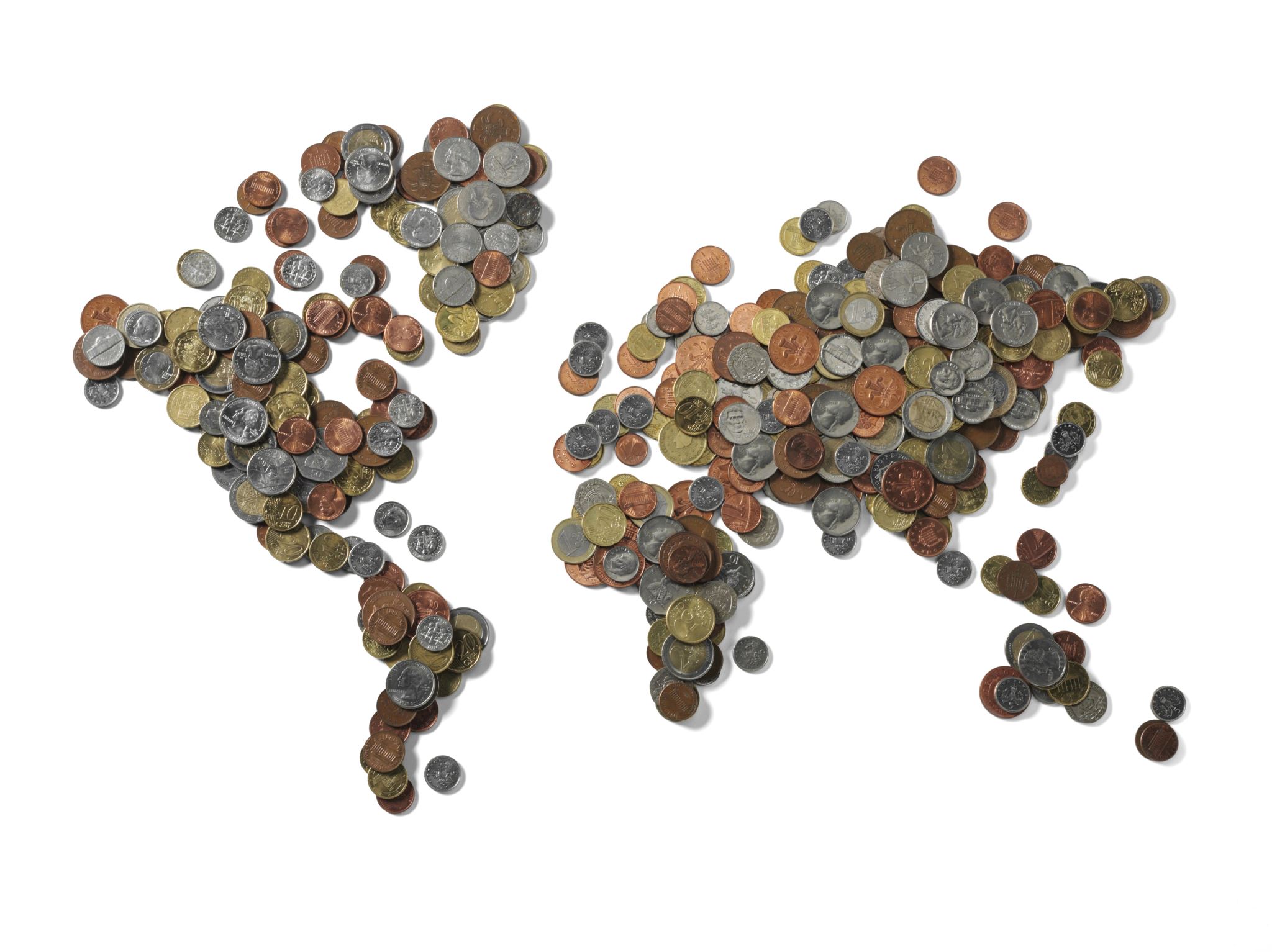 Bearbeitet von:Sabina Zebzda 
Studentin des 4. Studienjahres (2023/2024)
Rzeszower Universität
Institut für Wirtschaft und Finanzen
Präsentationsplan
Ein Kredit
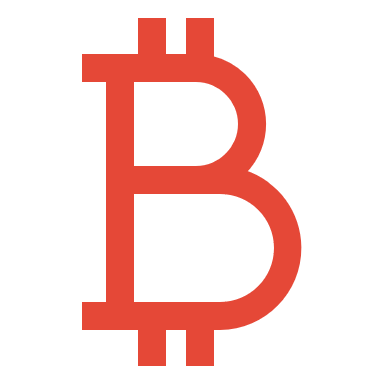 Ein Kredit ist ein wirtschaftliches Verhältnis zwischen dem Kreditgeber und dem Kreditnehmer. Der Vorgang der Kreditvergabe besteht darin, dass der Kreditgeber dem Kreditnehmer Geldmittel für einen bestimmten Zweck zur Verfügung stellt.
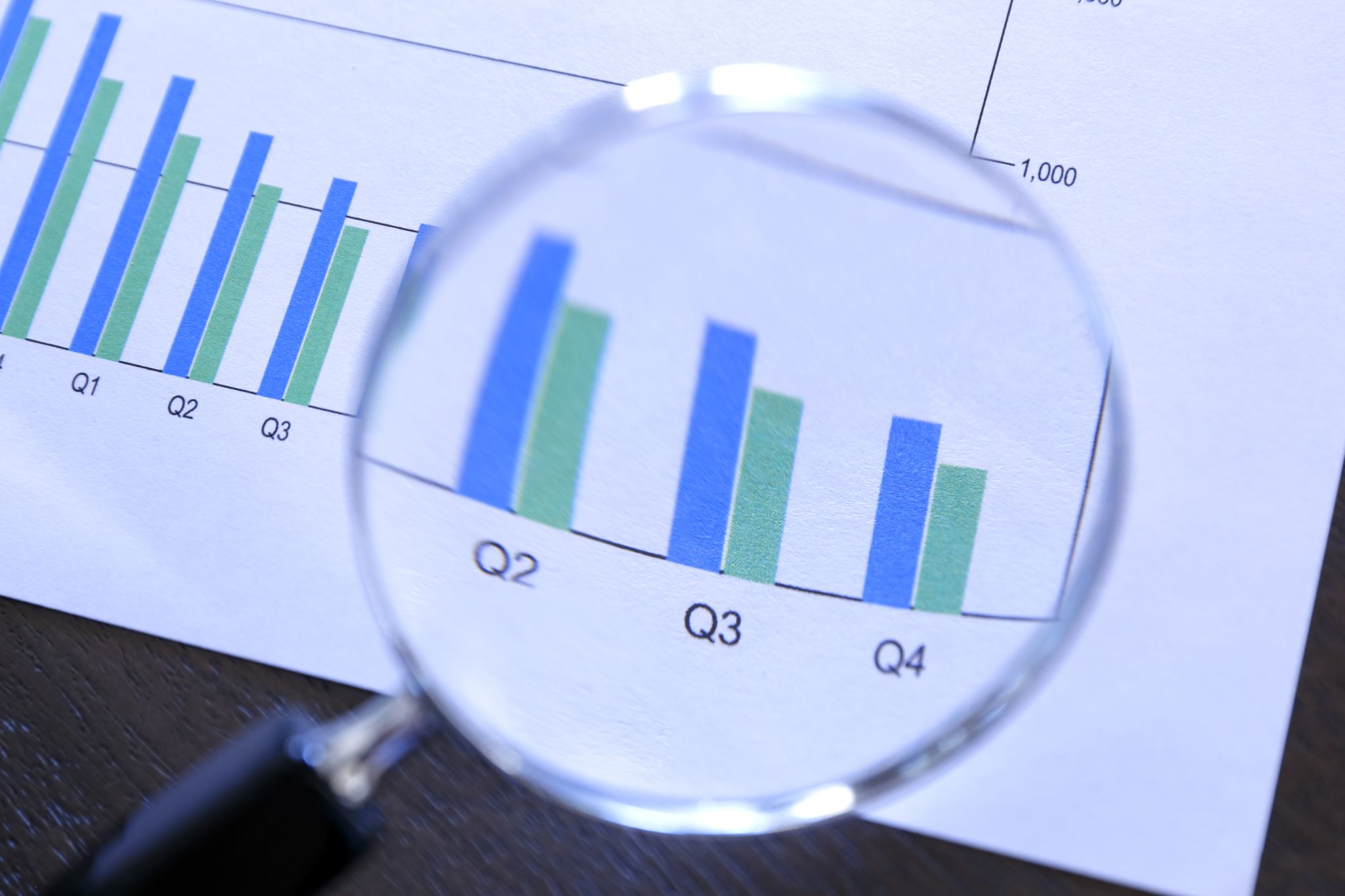 Die Bedeutung des Kredits
Die Kreditvergabe ist eine der grundlegenden Tätigkeiten im Bankwesen. Die Forderungen der Banken aus gewährten Konsum- und Geschäftskrediten bilden eine Gruppe von Aktiva mit einem dominierenden Anteil an der Bilanzsumme von Geschäftsbanken, die die höchsten Erträge generieren und mit dem höchsten Risiko verbunden sind.
Der Kreditvertrag
Der Kreditvertrag
Die Klassifizierung von Krediten
1. Kredite an Unternehmen, also an juristische Personen, die wirtschaftliche Tätigkeiten ausüben
2. Kredite an Privatpersonen, also an alle natürlichen Personen
Wir unterscheiden folgende Arten von Krediten:
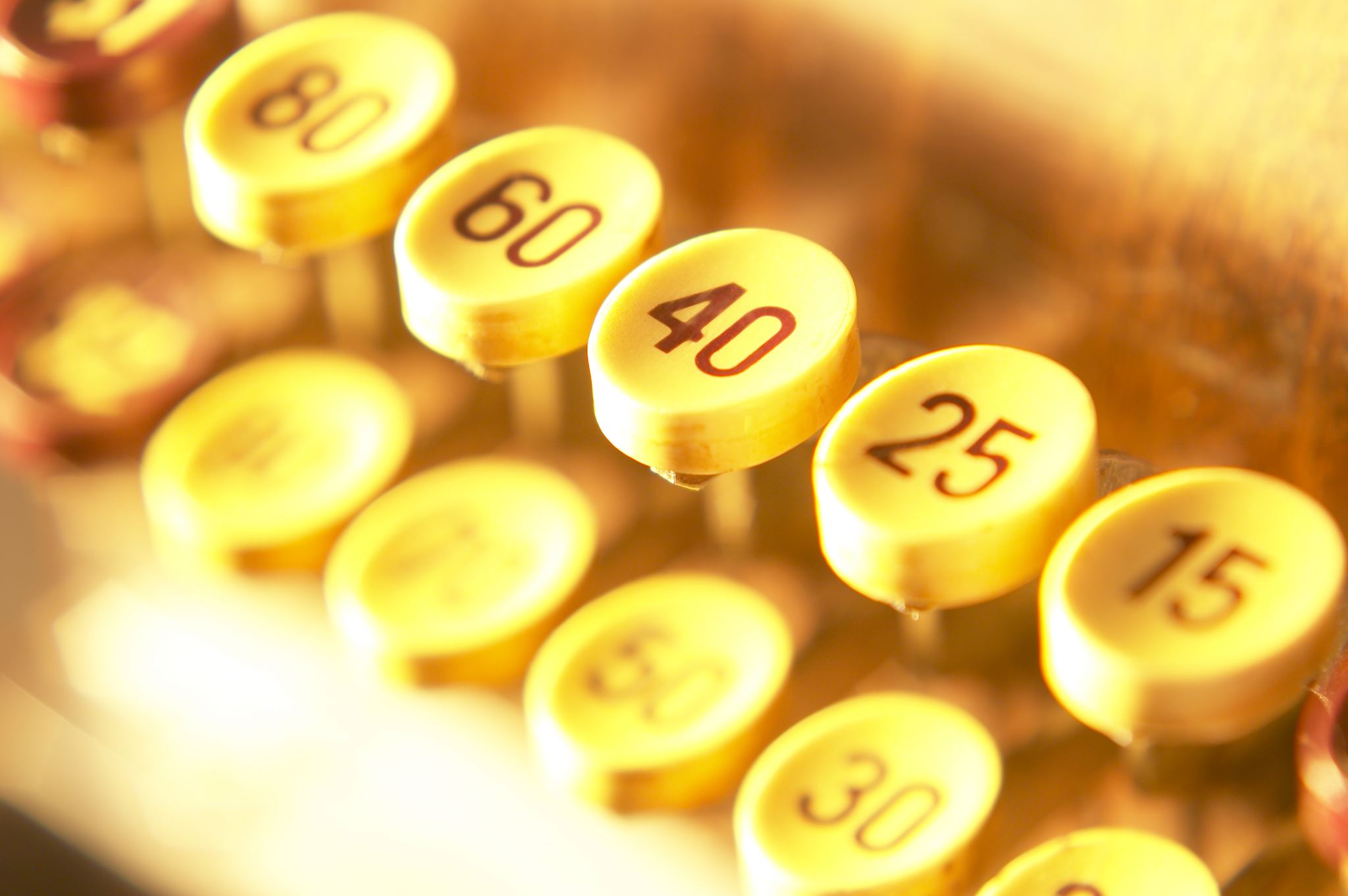 Lombardkredit
Lombardkredit – Dies ist ein Kredit, der durch die Verpfändung von Wertpapieren, überwiegend staatlichen, gewährt wird
Hypothekarkredit
Man kann ihn als sämtliche Bankforderungen bezeichnen, die durch eine Hypothekenurkunde gesichert sind, die im Grundbuch des Grundstücks eingetragen ist, unabhängig von dessen Verwendungszweck oder Merkmalen
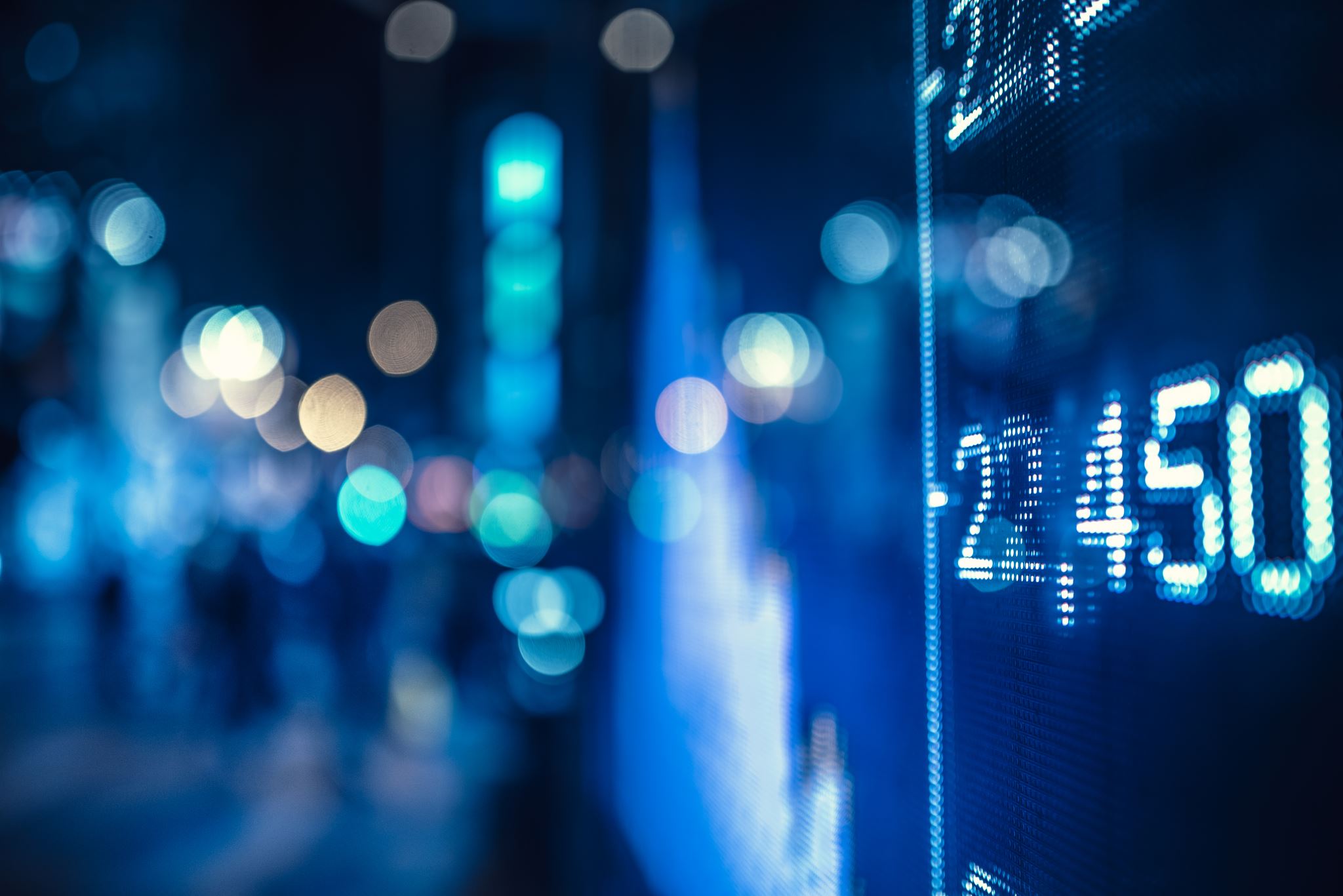 Devisenkredit
Oft auch als Fremdwährungskredit bezeichnet. Dies ist ein Kredit, der in einer ausländischen Währung aufgenommen wird. Bei der Aufnahme dieser Art von Kredit müssen wir die Auswirkungen der Wechselkursschwankungen berücksichtigen.
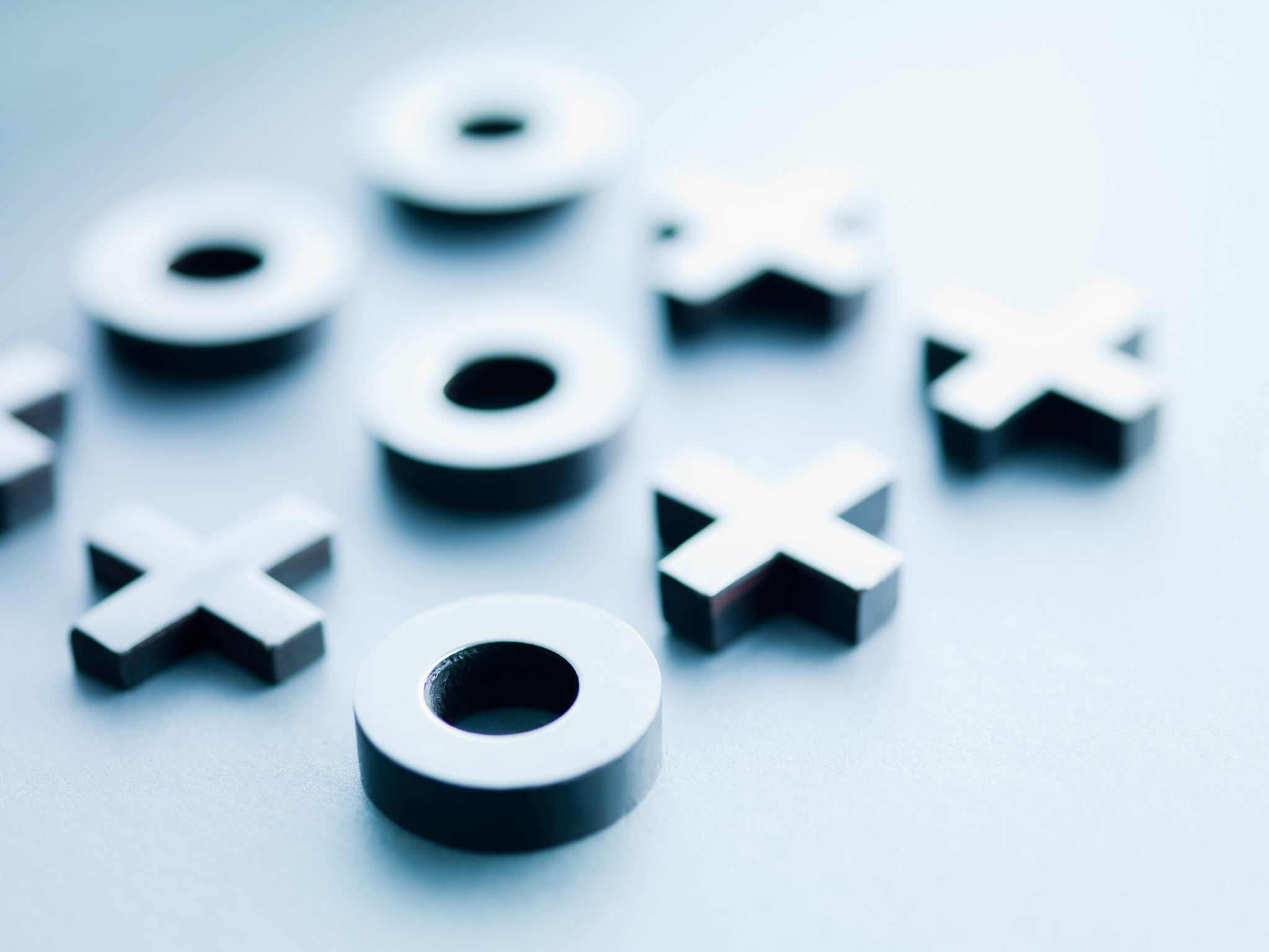 Kredit auf dem Girokonto
Dies tritt auf, wenn auf dem Girokonto ein negatives Guthaben besteht, das durch die Ausführung von Zahlungsanweisungen entsteht.
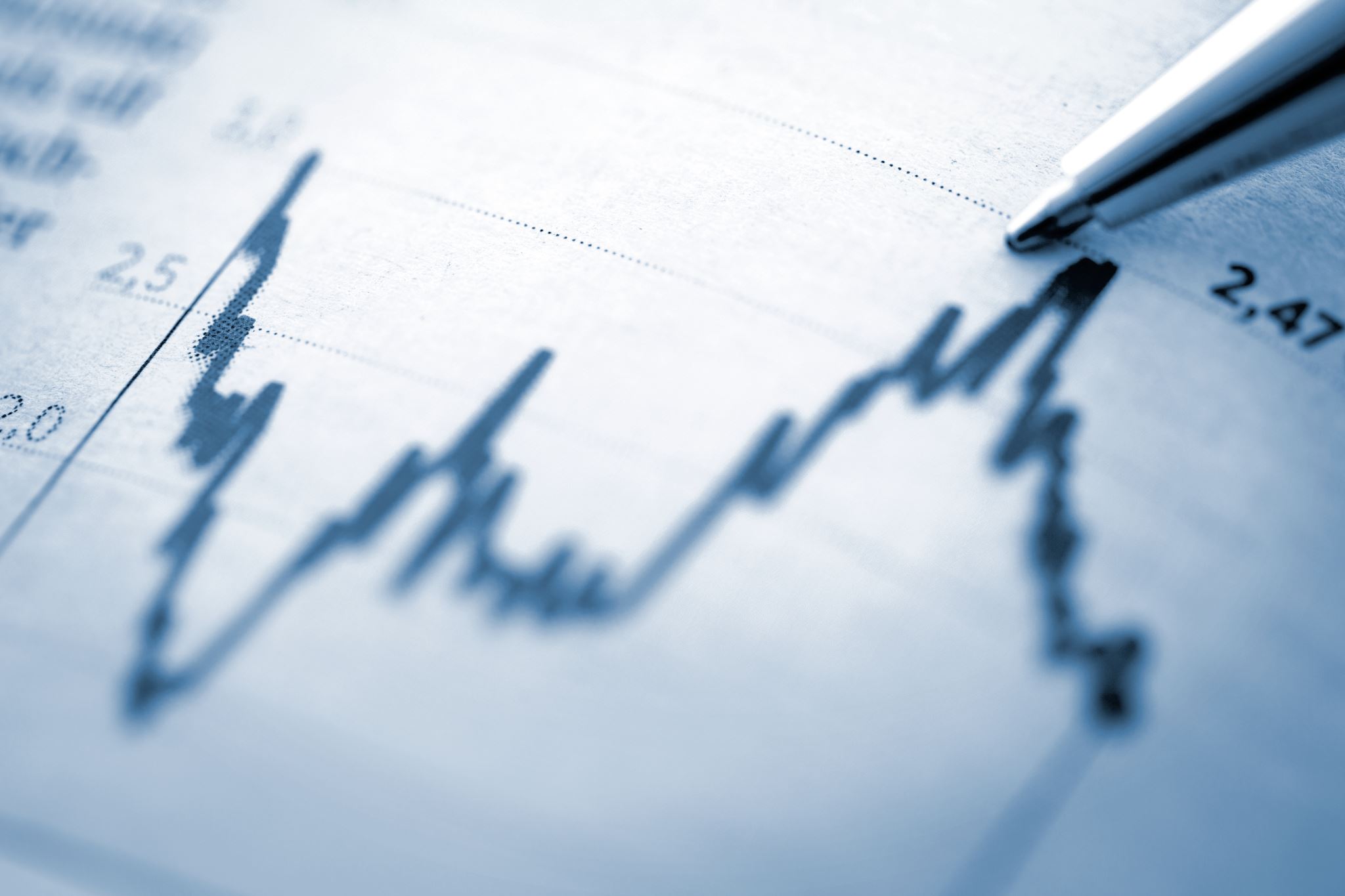 Kredit auf dem Kreditkonto
Dies sind Kredite, deren Charakter nicht erneuerbar sein kann, was praktisch bedeutet, dass sie nach ihrer Rückzahlung nicht erneut genutzt werden können.
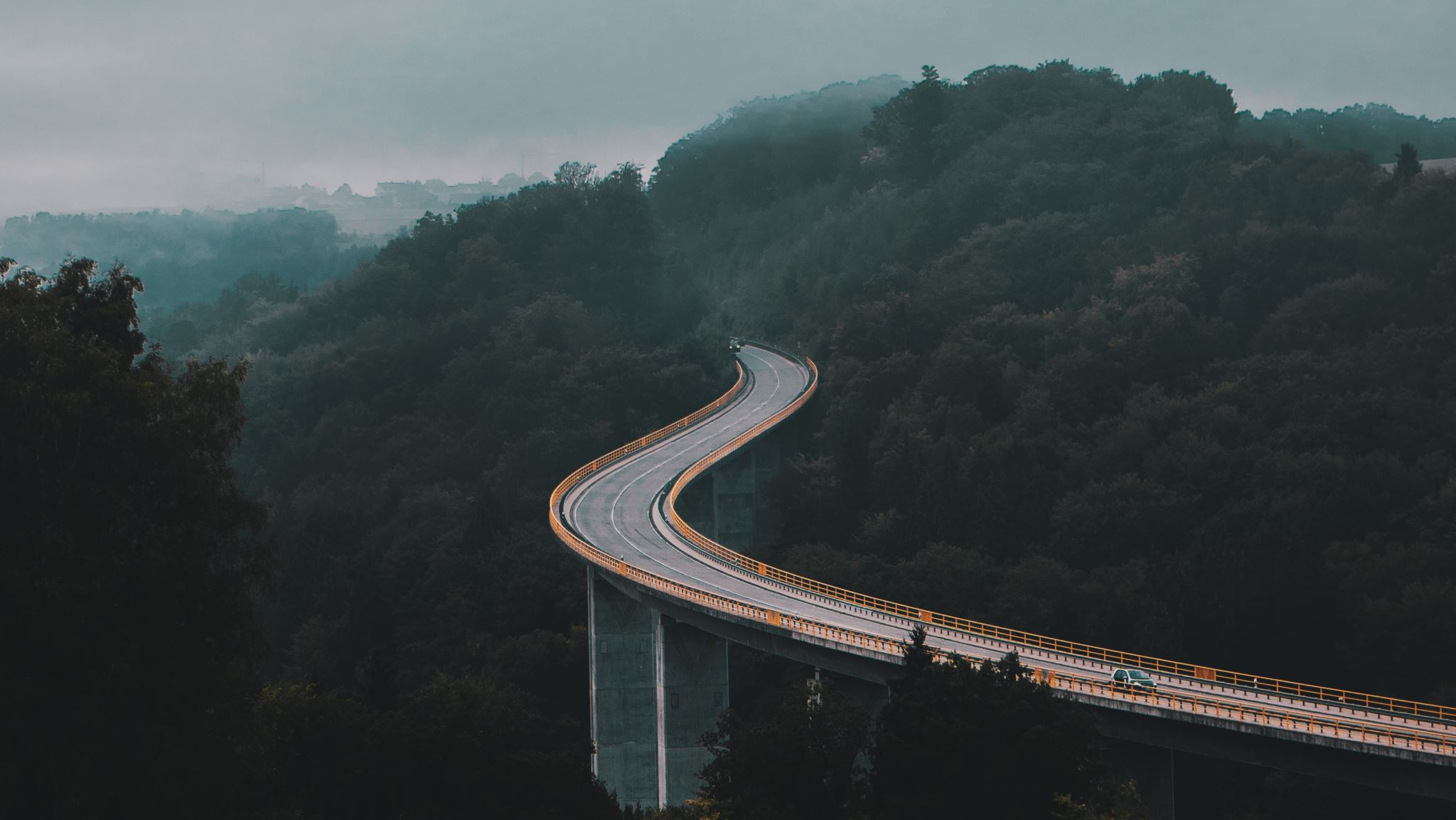 Präferenzkredit
Diese werden unter speziell günstigeren Bedingungen gewährt, als sie aus wirtschaftlicher Sicht zu erwarten wären.
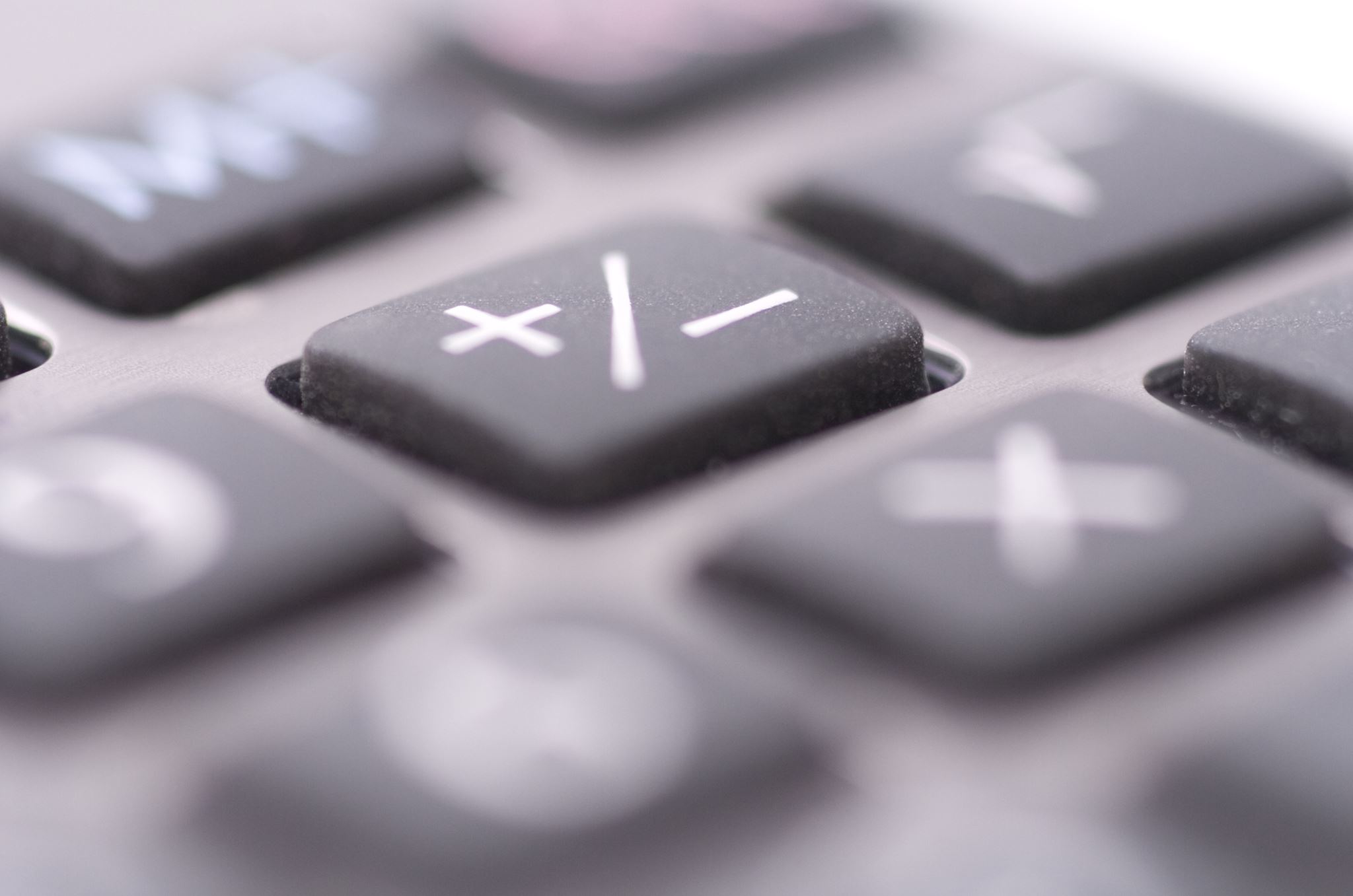 Kommerzieller Kredit
Dies ist eine Art von Kredit, der Unternehmen für Zwecke gewährt wird, die mit ihrer Geschäftstätigkeit verbunden sind.
Zusammenfassung
Das Bankwesen ist eine zentrale Säule des Bankwesens, in dem der Kreditgeber dem Kreditnehmer Geldmittel zur Verfügung stellt, die gemäß den vereinbarten Bedingungen zurückgezahlt werden müssen.
Kredite sind entscheidend für Unternehmen und Privatpersonen, sowohl für den laufenden Betrieb als auch für Investitionen.
Zu den gängigen Arten gehören der Lombardkredit, der durch Verpfändung von Wertpapieren gewährt wird, der Hypothekarkredit, der durch eine Hypothekenurkunde gesichert ist, und der Devisenkredit, der in einer ausländischen Währung aufgenommen wird.
Andere Arten umfassen den Kredit auf dem Girokonto, den Kredit auf dem Kreditkonto, Präferenzkredite und kommerzielle Kredite.
Kredite spielen eine entscheidende Rolle bei der Finanzierung von Unternehmen und Privatpersonen und sind ein wesentlicher Bestandteil des Wirtschaftslebens.
Wortschatz
der Kreditgeber - Kredytodawca
der Kreditnehmer - kredytobiorca
die Geldmittel - środki pieniężne
die Rückzahlungstermin - termin spłaty
die Zinsen - odsetki
der Kreditsicherheiten zabezpieczenia kredytowe
die Provision - prowizja
der Fremdwährungskredit - kredyt walutowy
der Präferenzkredit - kredyt preferencyjny
Wortschatz
der Präferenzkredit - kredyt preferencyjny
der Kommerzieller Kredit - kredyt komercyjny
die Vertragsparteien - strony umowy
die Kreditsumme - suma kredytu
die Währung - waluta
der Zweck - cel
die Rückzahlung - spłata
die Kreditzinsen - odsetki od kredytu
die Bereitstellung - udostępnienie
die Vertragsänderungen - zmiany w umowie
die Kündigung - wypowiedzenie umowy
der Rediskontkredit - kredyt redyskontowy
der Lombardkredit - kredyt lombardowy
der Hypothekarkredit - kredyt hipoteczny
der Devisenkredit - kredyt walutowy
die Aktiva - aktywa
Wortschatz
die Bilanzsumme - suma bilansowa
die Geschäftstätigkeit - działalność gospodarcza
die Kreditvergabe - udzielanie kredytów
der Konsumkredit - kredyt konsumpcyjny
das Kreditangebote - oferty kredytowe
der Kreditbetrag - kwota kredytu
der Kreditvertrag - umowa kredytowa
die Kreditprüfung - ocena zdolności kredytowej
das Kreditrisiko - ryzyko kredytowe
das Kreditwesen - system kredytowania
die Kreditwürdigkeit - zdolność kredytowa
die Kreditkonditionen - warunki kredytu
der Kreditmarkt - rynek kredytowy
die Kreditkarte - karta kredytowa
Die Literaturangaben
https://www.dginwest.com.pl/kredyt/abc-kredytu/
https://businessinsider.com.pl/poradnik-finansowy/kredyty/kredyt-box-drawings-light-horizontal-co-to-jest-i-jakie-sa-jego-rodzaje/rpmb0gc
https://www.bankier.pl/smart/umowa-kredytowa-do-czego-nas-zobowiazuje
https://www.money.pl/banki/kredyt-lombardowy-czym-jest-i-kto-go-udziela-6862491860195904a.html
https://www.infor.pl/prawo/encyklopedia-prawa/k/273427,Kredyt-hipoteczny.html
https://www.bik.pl/poradnik-bik/rodzaje-kredytow
https://www.totalmoney.pl/artykuly/rodzaje-kredytow-jakich-kredytow-udzielaja-banki